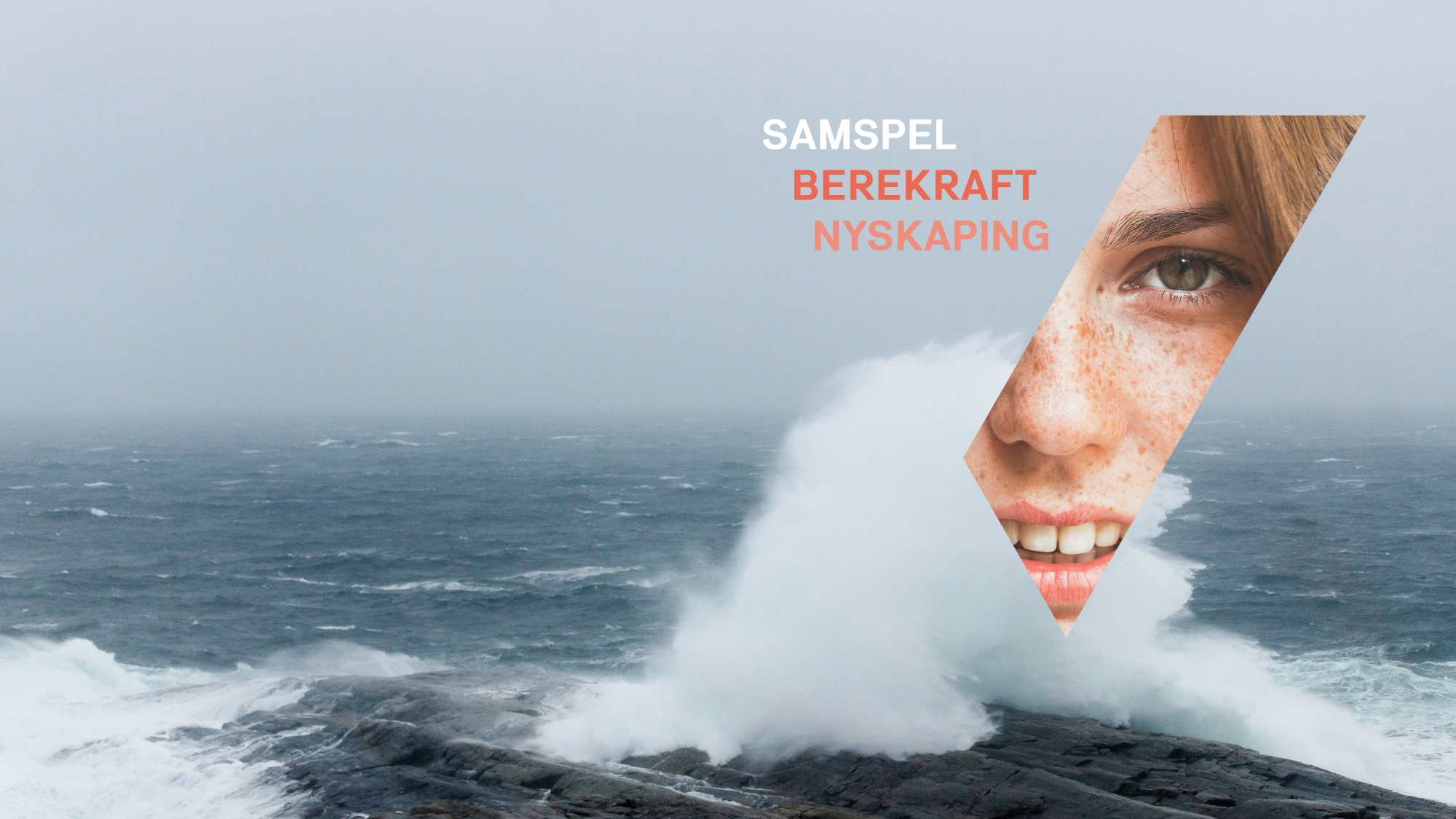 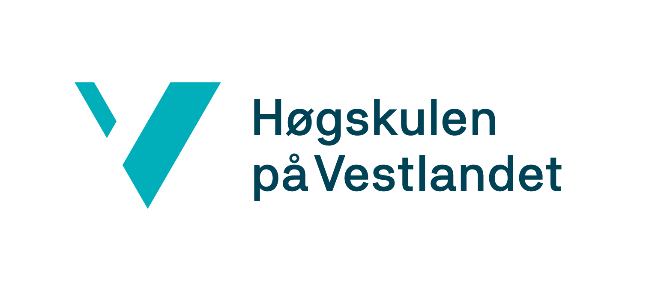 Regnskap 1. tertial 2022Budsjett 2023 – prosess og prinsipper fremover
Helge Skugstad
Styremøte 16. juni 2022
Regnskap 1. tertial 2022
HVL har fortsatt solid økonomi
HVL har et samlet driftsresultat på kr 32,2 mill. i merforbruk ift årets KD bevilgning 
Avsetninger pr 30.04.22 er på kr 355 mill. – reduksjon på kr 35 mill. fra 31.12.21
Ubundne avsetninger utgjør 4,2% av ordinær bevilgning (som er innenfor reglementet på 5%) 
Av reduksjonen på avsetninger er kr 22 mill. knyttet til investeringer og kr 13 mill. er økte driftskostnader
Lønn og sosiale kostander har økt med kr 42 mill. fra samme periode i fjor (7,8%)
Andre driftskostnader har økt med kr 31 mill. hvor omlag kr 5 mill. kr. skyldes økte strømkostnader, resten er reiser, konsulentkostnader og praksiskostnader 
Tertialrapporten viser økning i ekstern finansiert aktivitet (BOA) på 18% sammenlignet med i fjor
2
Overordnet budsjettprosess 2023
Budsjettprosess 2023: 
Budsjettprosessen starter nå i juni
Budsjettseminar TL i august – til styret i høst
Midler til innsatsområder – kobling til årsplaner og større satsingsområder


 Viktige vurderingsområder i prosess: 
Fakulteter og enheter skal være økonomisk bærekraftige over tid
Fordeling av avsetninger
Balanse mellom budsjett og faktisk genererte kostnader
Prioritere bruk av avsetninger på de riktige tiltakene
3